Integrating strategies to address GBV and engage men and boys as partners to advance gender equality through national HIV strategies and plans
16 - 19 September 2013, Dakar, Senegal
UNDP-Nigeria
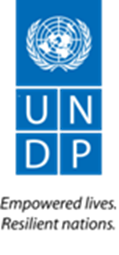 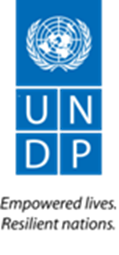 Introduction
Integrated  Programming to Address Gender-Based Violence and Engage Men and Boys to Advance Gender Equality through National Strategic Plans: Country level support to Nigeria
Phase 1- Preparation 
Phase 2-Concesus Building 
Phase 3-Implententaion 
Phase 4 –  Monitoring and Evaluation
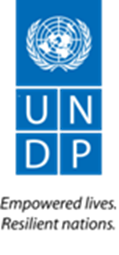 Phase 1: Preparation
Phase 1: Preparation
•	Communicate and consult with the Government of Nigeria, NACA, the Joint UN Teams on AIDS, the UN Gender Working Group, PEPFAR, CSOs and development partners in Nigeria 
•	Conduct readiness assessment and mapping exercise. Identify key entry points, barriers and capacity needs of policy stakeholders to integrate gender-based violence in HIV responses
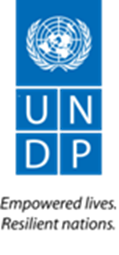 Phase 1 : Methodology
Communicate and consult with the Government of Nigeria, NACA, the Joint UN Teams on AIDS, the UN Gender Working Group, PEPFAR, CSOs and development partners in Nigeria .
Organise  meetings with the JUNTA, NACA, development partners and CSOs-
One on one meetings with various stakeholders
Phase 1 : Methodology
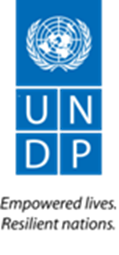 Conduct readiness assessment and mapping exercise. Identify key entry points, barriers and capacity needs of policy stakeholders to integrate gender-based violence in HIV responses through: 
Key informant interview-
Desk review of current policies and practices- 
Stakeholder validation  workshop
 Launch of the report
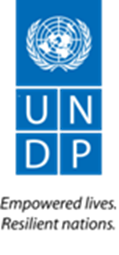 Where we are on the readiness assessment
A consultant was engaged to carry out the assessment with the main objectives of : 
 conducting a desk review -to map and assess  capacity (structures, mechanisms and processes) that  respond to GBV and its intersection with HIV, including mechanisms that support the engagement of men and boys.
2.	Conducting a bottle-neck analysis to highlight gaps, potentials, challenges and entry points at various levels
Methodology Readiness and Mapping Exercise :
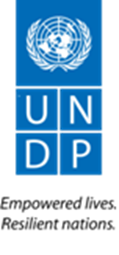 Readiness assessment and mapping exercise:
Conducted through review of primary and secondary data
Review of secondary data: identification of Laws, Policies, Conventions and Guidelines that have implications for GBV and HIV
Gathering of primary data from different stakeholders was done through questionnaire with open ended questions
Respondents were purposively selected
Key actors were identified in the 6 geo-political zones of the country and were asked to help identify laws in their regions
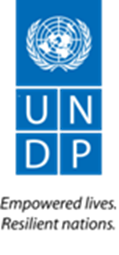 Initial  key findings of  the assessment:
Nigeria has quite a number  of GBV related laws – at National and State levels 
At the State level the laws are more concentrated in the southern part of the Country 
Response to the two epidemics (GBV and HIV) has not been well integrated 
Poor coordination of the various components of a comprehensive response to GBV and HIV
Poor linkage between actors responding to the problem e.g. Mirabel Centre & Hello Lagos
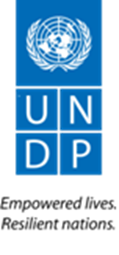 Initial  key findings of  the assessment Cont.:
Lack of Information at different levels – women, girls boys often do not know what to do or where to turn to when they fall victim of abuse
Gaps in knowledge of subject of GBV/HIV among medical, legal and law enforcement agents etc.
No single authority or point of accountability for addressing GBV/HIV link within govt.
 Police not well equipped to determine appropriate charges, prepare good court papers & prosecute cases to secure convictions 
Many medical personnel, Social Workers are not knowledgeable in this fields and need to be trained
Children in Lagos join the Campaign against Child sexual abuse
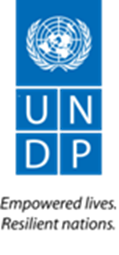 lessons learnt and Challenges  so far
Bring in the  national institution responsible for the NSP at the onset of the exercise 
Engage the JUNTA  and GTG /DPGG & Dev Partner’s Theme Group on HIV/AIDS
Share as much information as possible with  partners –keep them in the loop increasing chances of getting resources to support the programme in future 
This type of assessment requires more than one consultant
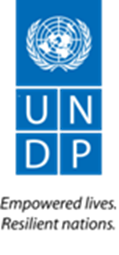 lessons learnt and Challenges  so far
Always engage a consultant who not only has the technical capacity but also has links and networks within the agencies  that are likely to take  part  the assessment process  - tel interview?
The methodology could be improved upon – More physical verification and group consultations
 Time time time … 
Slow pace in responding to the questionnaire  –this is an on going battle
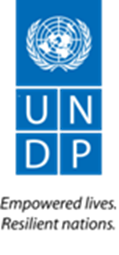 Other on-going initiatives that might be of interest
UNDP Nigeria  has included-	A functional Country action plan integrating Gender Based Violence and the engagement of men and boys for better gender equality developed- as one of  its agency outcomes in the 2014-2017 UNDAP. 
UNFPA Nigeria  is currently in the process of developing a training manual for young men on GBV/ASRH
The NSP is currently being reviewed and one key advocacy  points  UNDP Nigeria has made is to include  tackling the issue of GBV and its intersection with HIV
UN –GTG  Men  Champions against GBV group
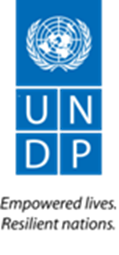 THANK   YOU !